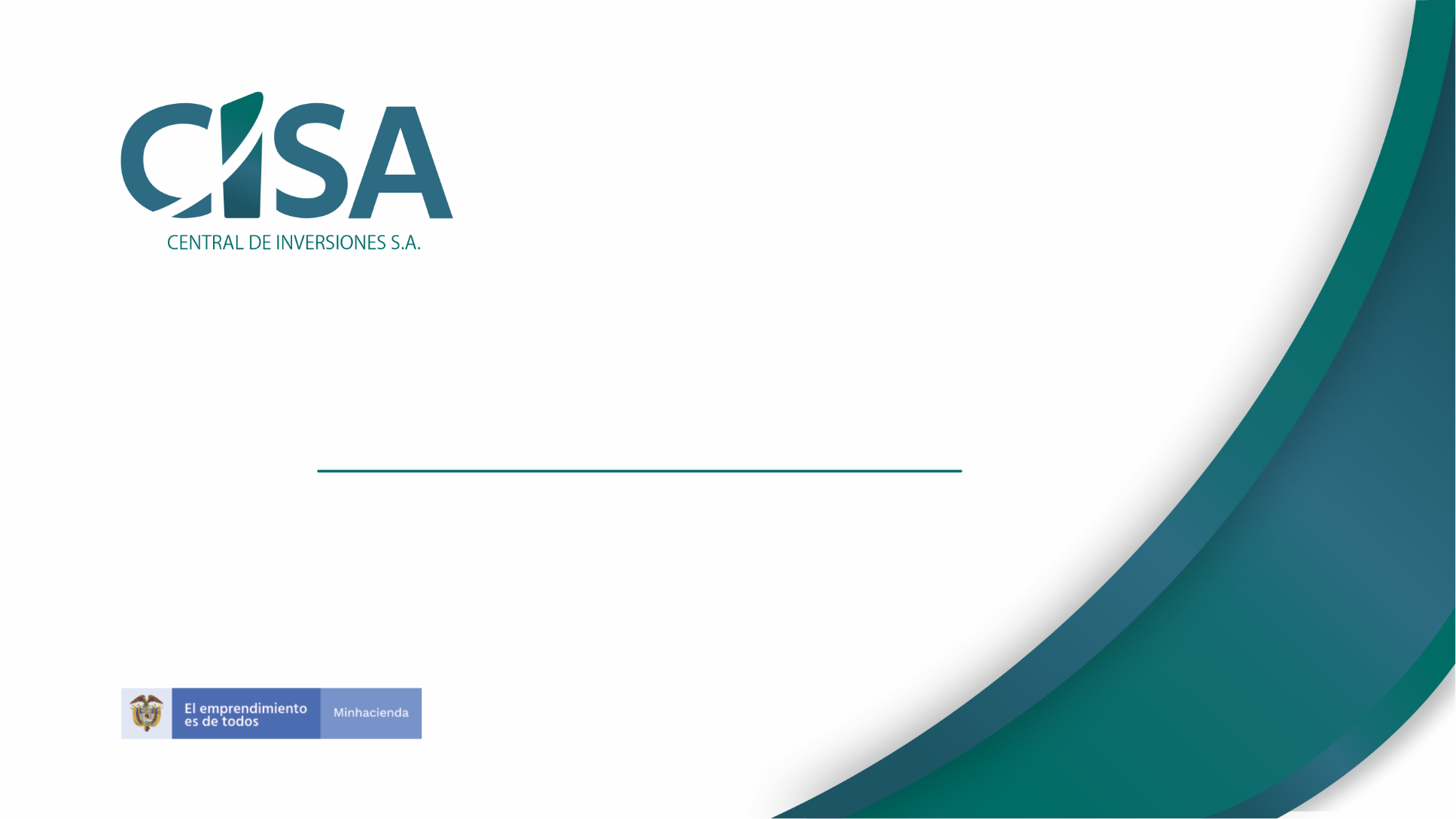 POLÍTICA DE PREVENCIÓN DEL DAÑO ANTIJURÍDICOCENTRAL DE INVERSIONES S.A.  Vigencia: enero 2022 - diciembre 2023
Gerencia Jurídica del Negocio
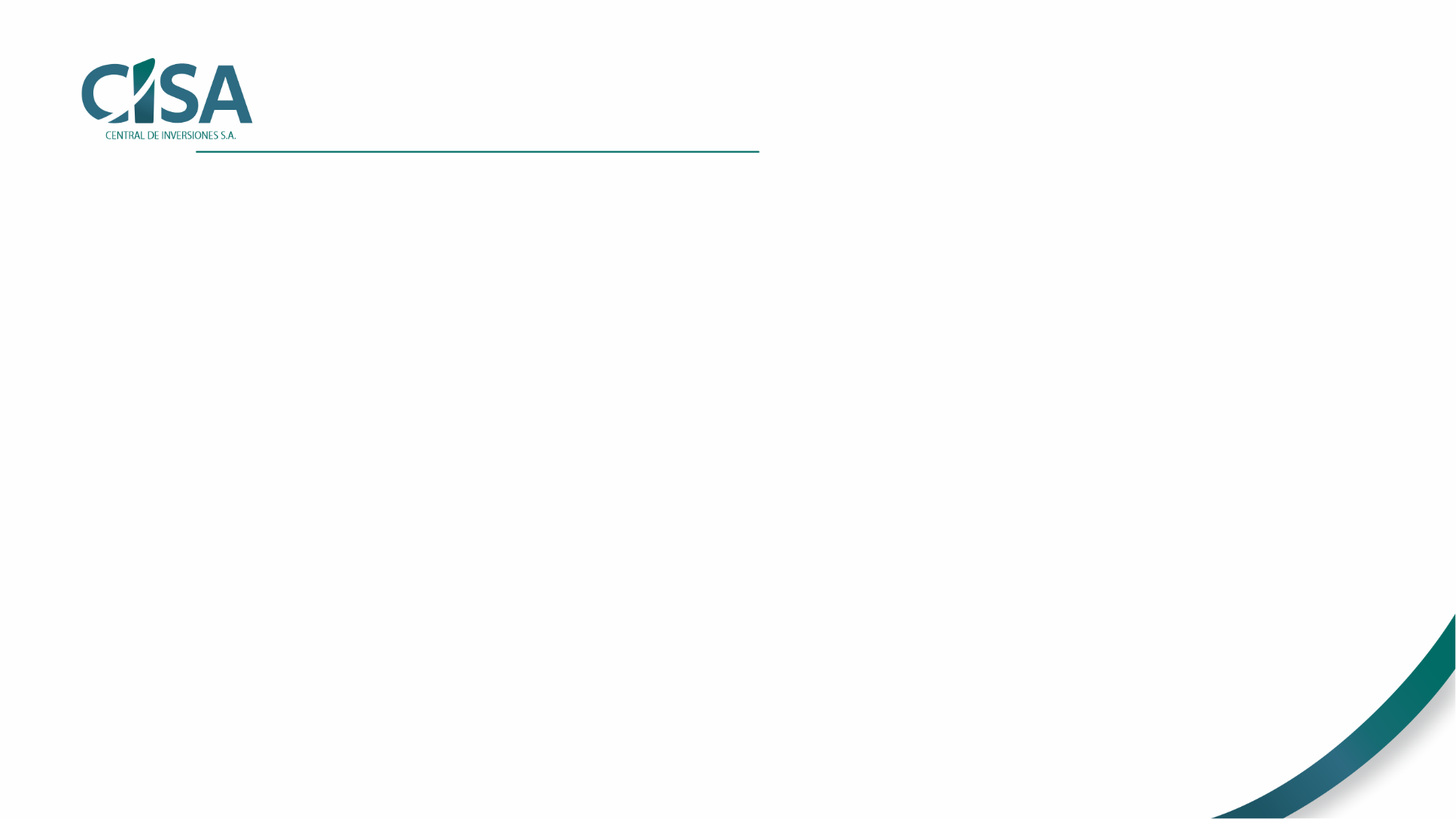 MARCO NORMATIVO PARA LA ELABORACIÓN DE LA PPDA
La Agencia Nacional de Defensa Jurídica del Estado en el marco de las funciones asignadas por la Ley 1444 de 2011 y reguladas por el Decreto Ley 4085 de 2011, especialmente las referidas a la prevención de las conductas antijurídicas, del daño antijurídico y la extensión de sus efectos, emitió la Circular Externa No. 05 del 27 de septiembre de 2019 en la que fueron establecidos los lineamientos para la formulación, implementación y seguimiento de las políticas de prevención del daño antijurídico. En el numeral 2.3 de la Circular en comento, se indica que, para efectos de la formulación de las políticas de prevención del daño antijurídico, las entidades podrán tomar como base para el planteamiento de la política la litigiosidad, la cual para esta oportunidad la información objeto de análisis fue tomada de los veintiún (21) meses anteriores a la formulación con corte al 30 de septiembre de 2021, de conformidad con lo dispuesto por la ANDJE.
* PPDA: Política prevención del daño antijurídico.
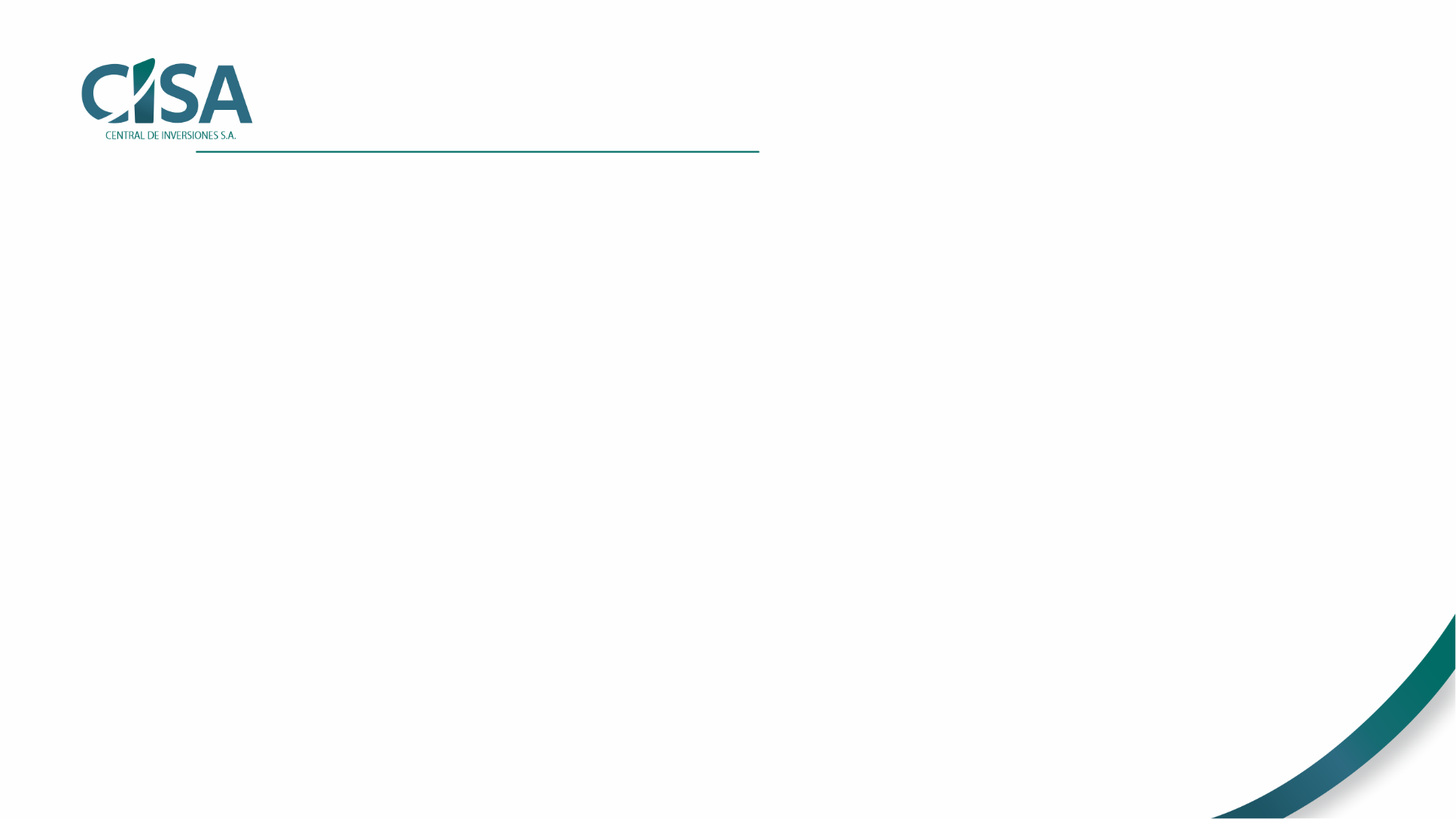 PASOS AGOTADOS EN EL CICLO DE FORMULACIÓN Y APROBACIÓN DE LA PPDA SEGÚN DIRECTRIZ DE LA ANDJE
En el proceso de formulación para poder obtener la aprobación de la PPDA, se surtieron las siguientes etapas:
4. LA ANDJE APROBÓ LA PPDA PLANTEADA POR CISA
2. ENVÍO DE LA FORMULACIÓN DE LA PPDA A LA ANDJE AL CORREO ELECTRÓNICO  direccionpoliticas@defensajuridica.gov.co
1. FORMULACIÓN DE LA PPDA EN EL ARCHIVO EXCEL DISPUESTO POR LA ANDJE
5. LA ANDJE ENVIÓ COMUNICACIÓN A ENTIDAD CON APROBACIÓN DE LA PPDA
6. LA GERENCIA JURÍDICA DEL NEGOCIO PRESENTA ANTE EL COMITÉ DE CONCILIACIÓN DE CISA LA APROBACIÓN DE LA PPDA POR PARTE DE LA ANDJE
Enero de 2022
3. LA ANDJE SUGIRIÓ AJUSTES A LA PPDA LOS CUALES FUERON ADOPTADOS POR CISA PARA SU POSTERIOR ENVÍO A LA ANDJE
7. CISA DEBERÁ ADOPTAR LA PPDA INCORPORANDO LA MISMA EN EL MEMORANDO CIRCULAR 042 DE 2021 (Actualmente en ejecución)
* PPDA: Política prevención del daño antijurídico.
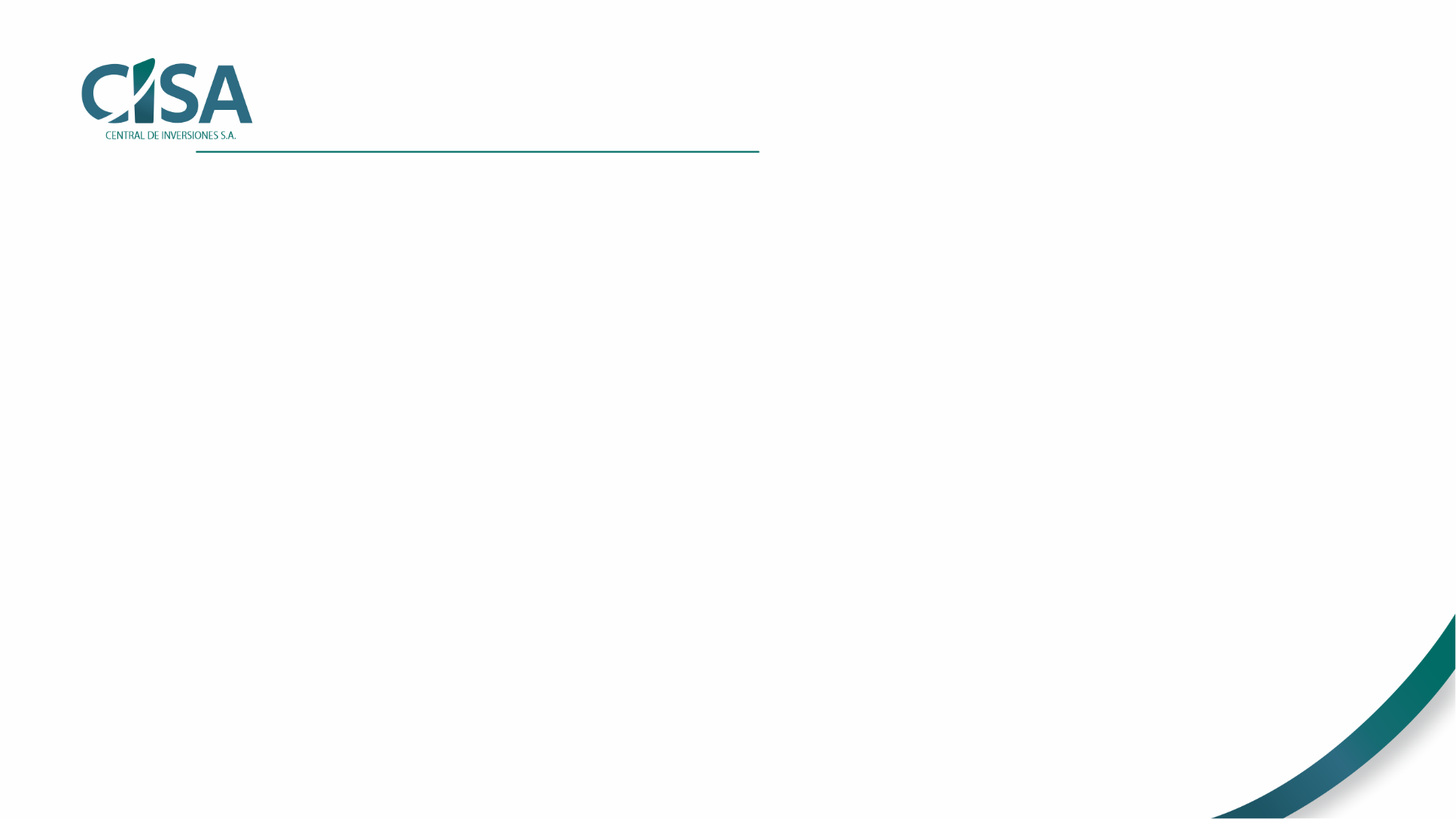 FORMULACIÓN DE LA PPDA
Análisis de información:

La Gerencia Jurídica del Negocio realizó el análisis de litigiosidad de la entidad, identificando incremento representativo en las acciones de tutela en las cuales CISA es accionado o vinculado, el cual asciende al 92.13% dentro del periodo comprendido de enero de 2020 al 30 de septiembre de 2021. 

Justificación de la información seleccionada: 

Con el análisis de la información, fue posible determinar que a corte de 30 de septiembre de 2021 CISA ha sido notificada de 342 acciones de tutela, de las cuales el 21% de estas corresponde a efectiva vulneración al derecho fundamental de petición, identificando como casusa frecuente la indebida revisión de las peticiones presentadas, razón por la cual la respuesta ha sido proyectada en forma insuficiente.
* PPDA: Política prevención del daño antijurídico.
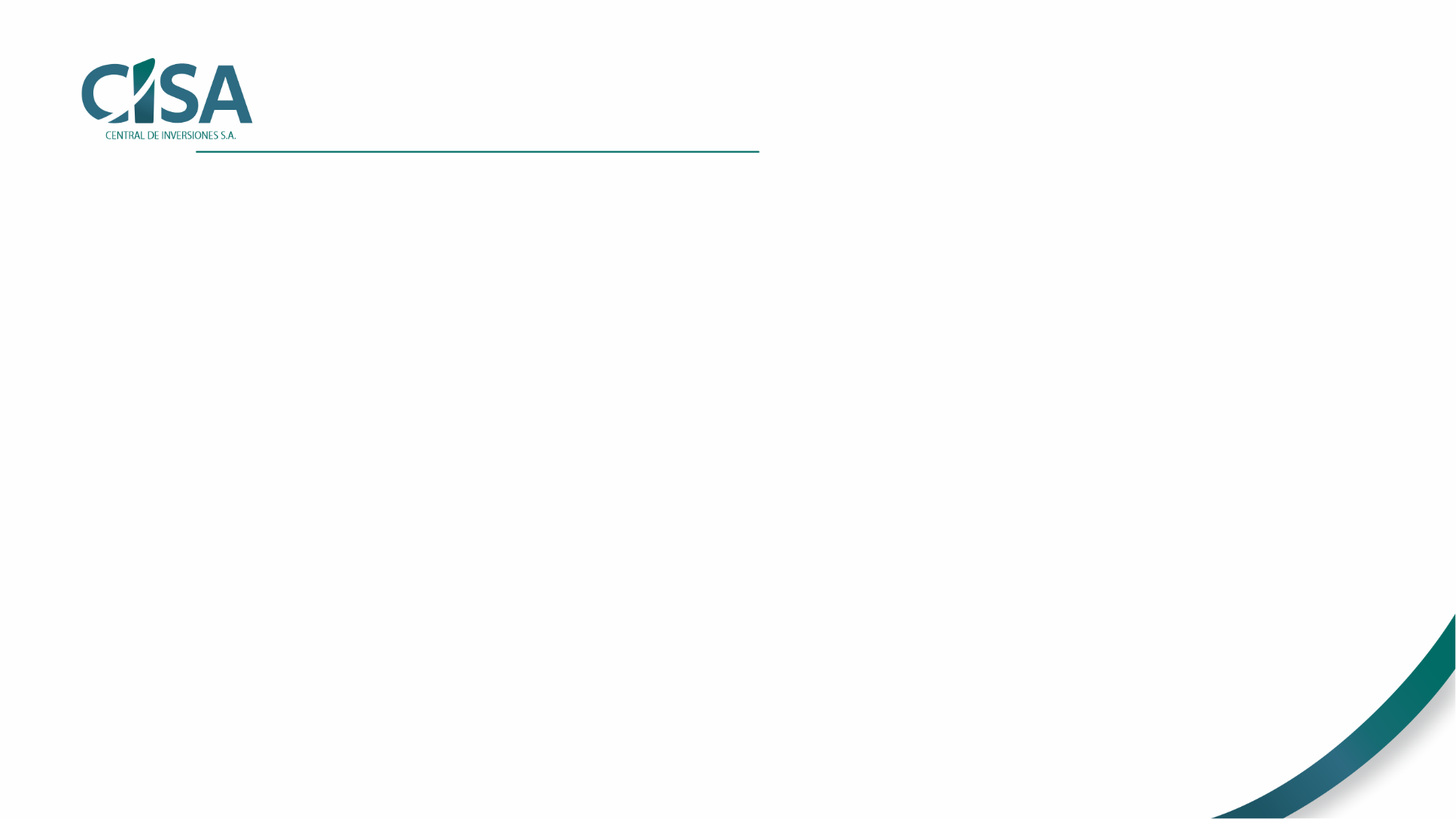 PLAN DE ACCIÓN PARA PREVENIR EL DAÑO ANTIJURÍDICO
Con el fin de poner en marcha la política de prevención se determinaron diferentes acciones con el objeto de enervar la causa que genera la vulneración al derecho fundamental de petición. Dichas acciones se enfocarán en las siguientes:

Capacitaciones presenciales a las áreas principalmente involucradas en la atención de derechos de petición, esto es SIU y Cobro Coactivo. 
Diseñar formatos con modelos de respuesta para temas reiterativos en los derechos de petición, tales como prescripción, habeas data, debido proceso.
Elaborar listas de chequeo con la finalidad de verificar previamente al envío de la respuesta al peticionario, que se emite respuesta de fondo a la petición realizada.   
Contratar un abogado que preste su apoyo permanente a SIU (Servicio Integral de atención al usuario), con la finalidad de reducir riesgo de acciones de tutela, esto es, el abogado será el recurso exclusivo de apoyo a esta área quien velará porque las respuestas que se emitan a los derechos de petición resuelvan de fondo lo requerido por el peticionario, así mismo resolverá las preguntas y dudas de cada uno de los funcionarios encargados de atender las peticiones.
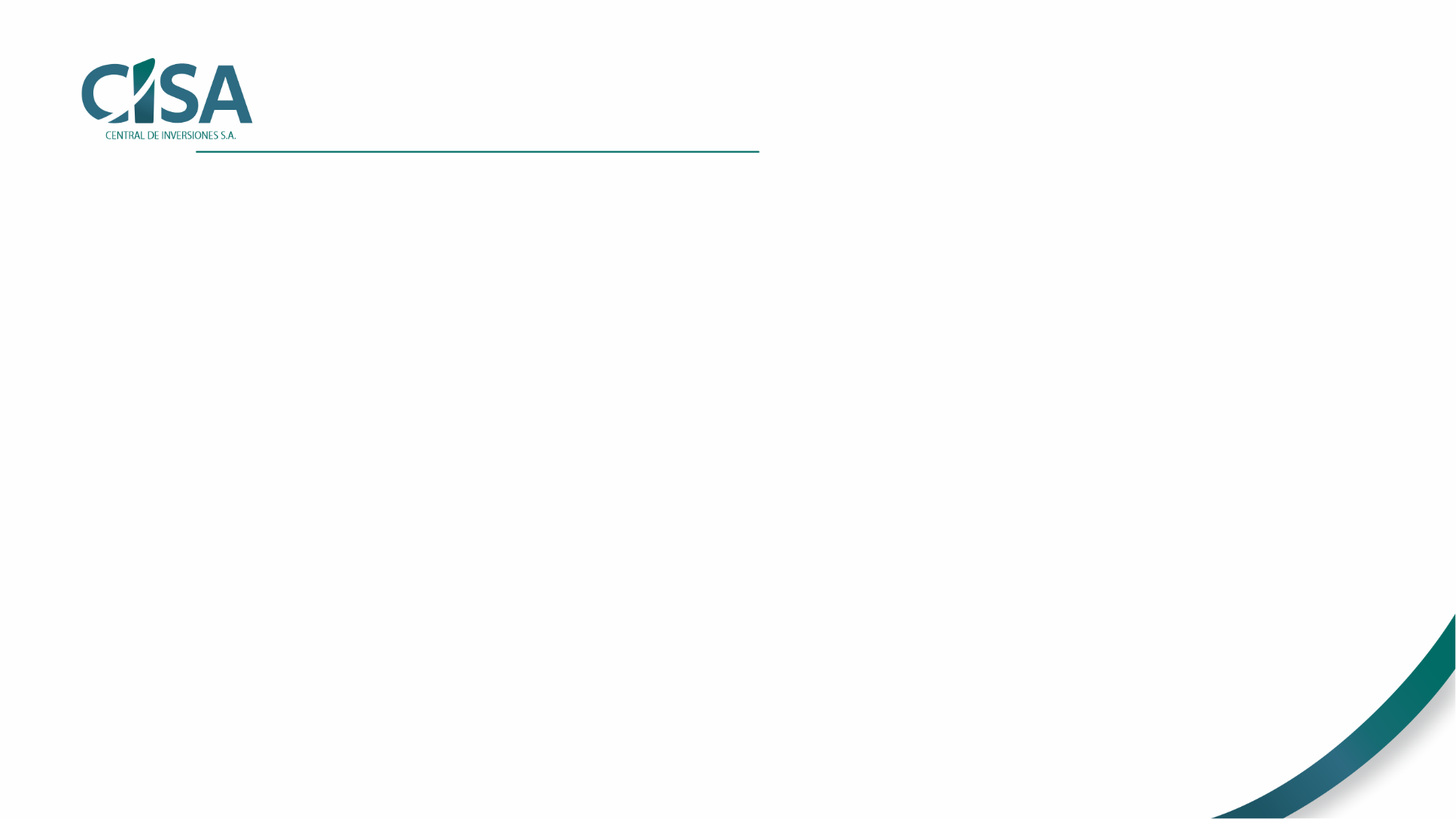 INDICADORES DE LA PPDA
Para medir la implementación de la PPDA se definieron dos grupos de indicadores:

Indicadores de gestión:

Por medio de los cuales se medirá la ejecución o implementación de cada una de las acciones planteadas para la prevención de la causa de la presunta vulneración al derecho fundamental de petición, cuya fórmula de cálculo se relaciona a continuación:
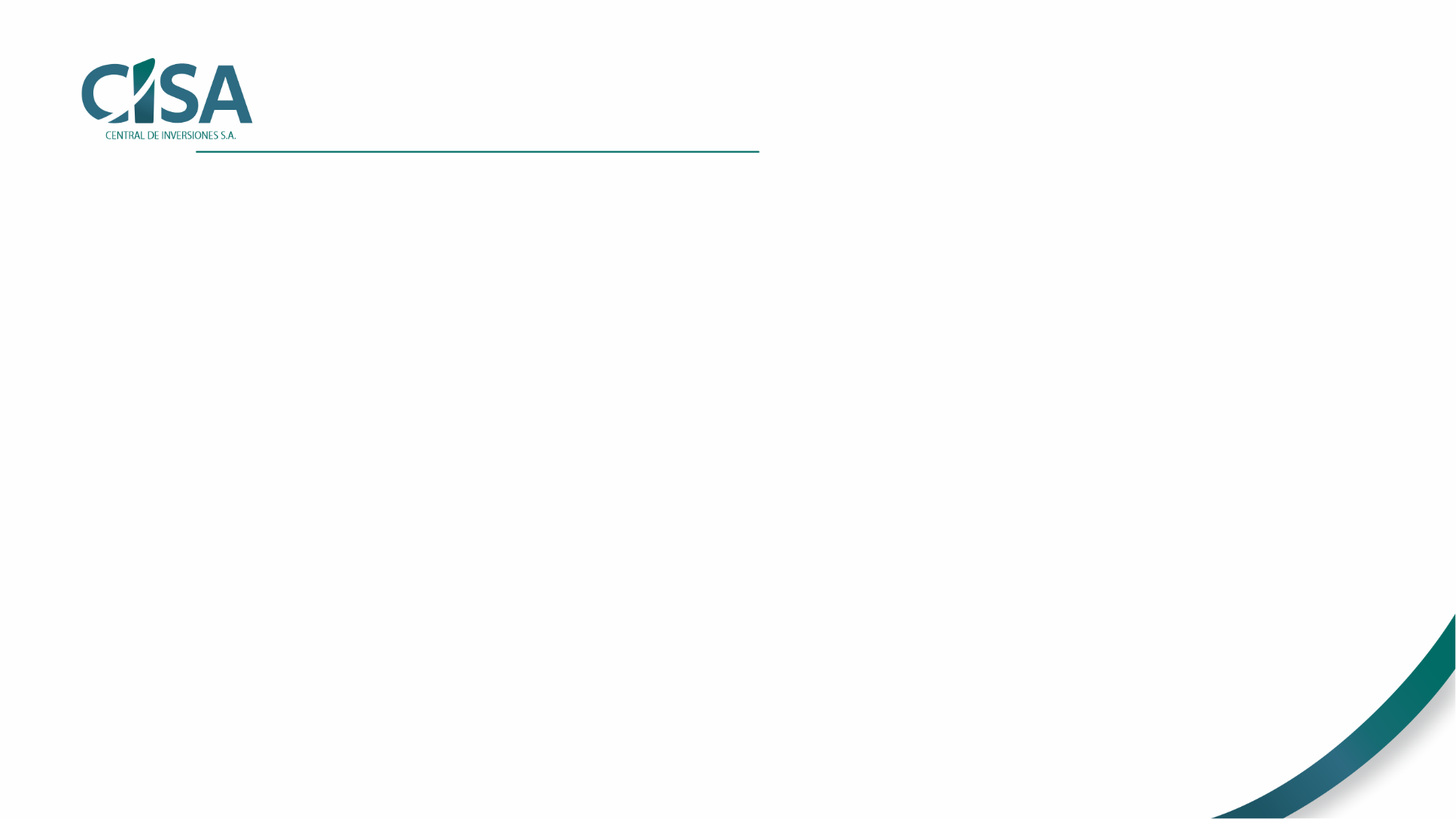 INDICADORES DE LA PPDA
Para medir la implementación de la PPDA fueron definidos dos grupos de indicadores:

2. Indicador de resultado

Este indicador medirá el resultado que se obtenga de la implementación de cada una de las acciones planteadas:
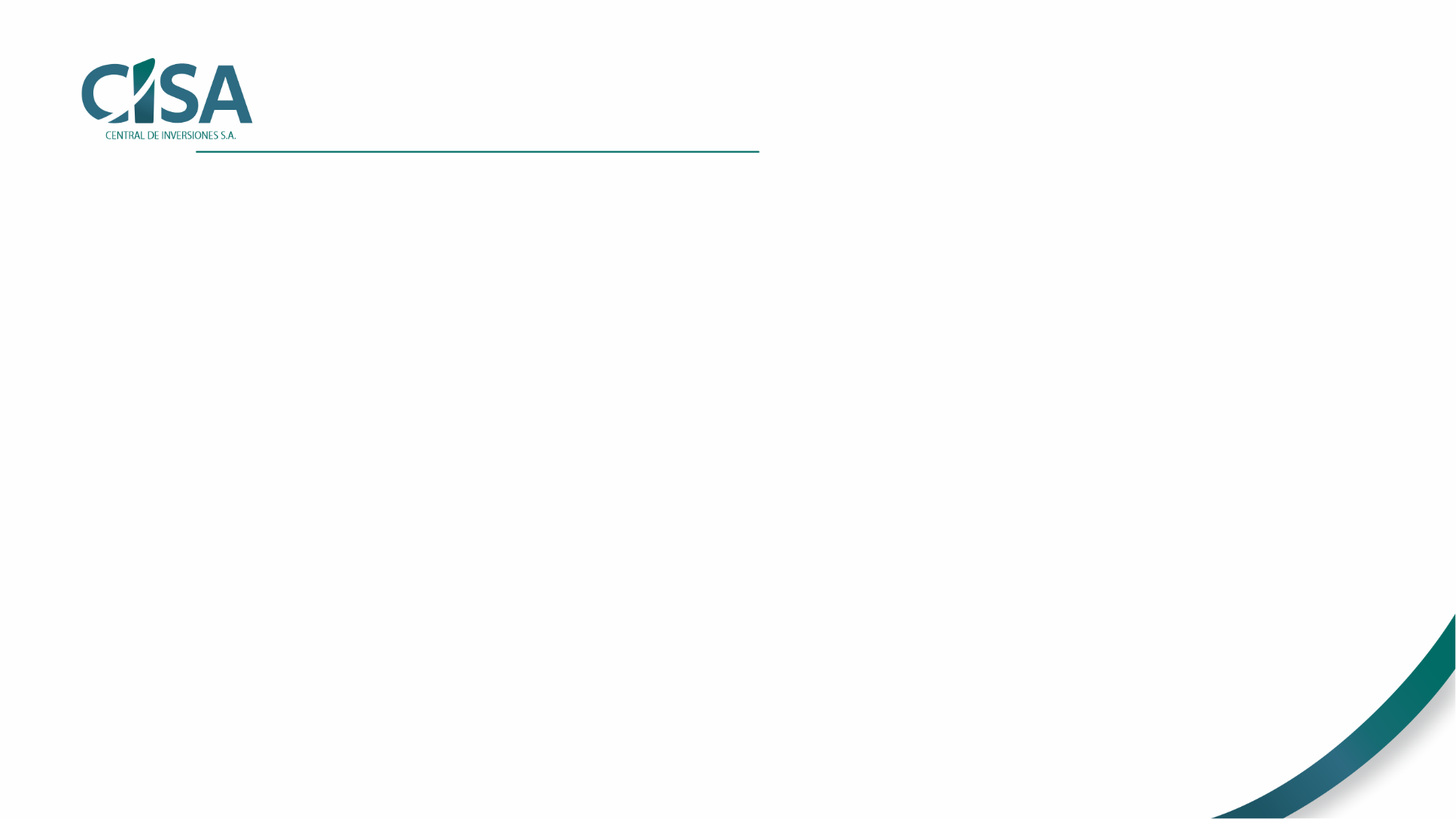 APROBACIÓN DE LA PPDA
El 16 de noviembre de 2021 fue remitida por parte de la Gerencia Jurídica del Negocio a la Agencia Nacional de Defensa Jurídica del Estado la Política de Prevención del Daño Antijurídico de CISA, obteniendo su aprobación el 6 de diciembre de 2021 la cual se iniciará su aplicación a partir del mes de enero de 2022 a diciembre de 2023.
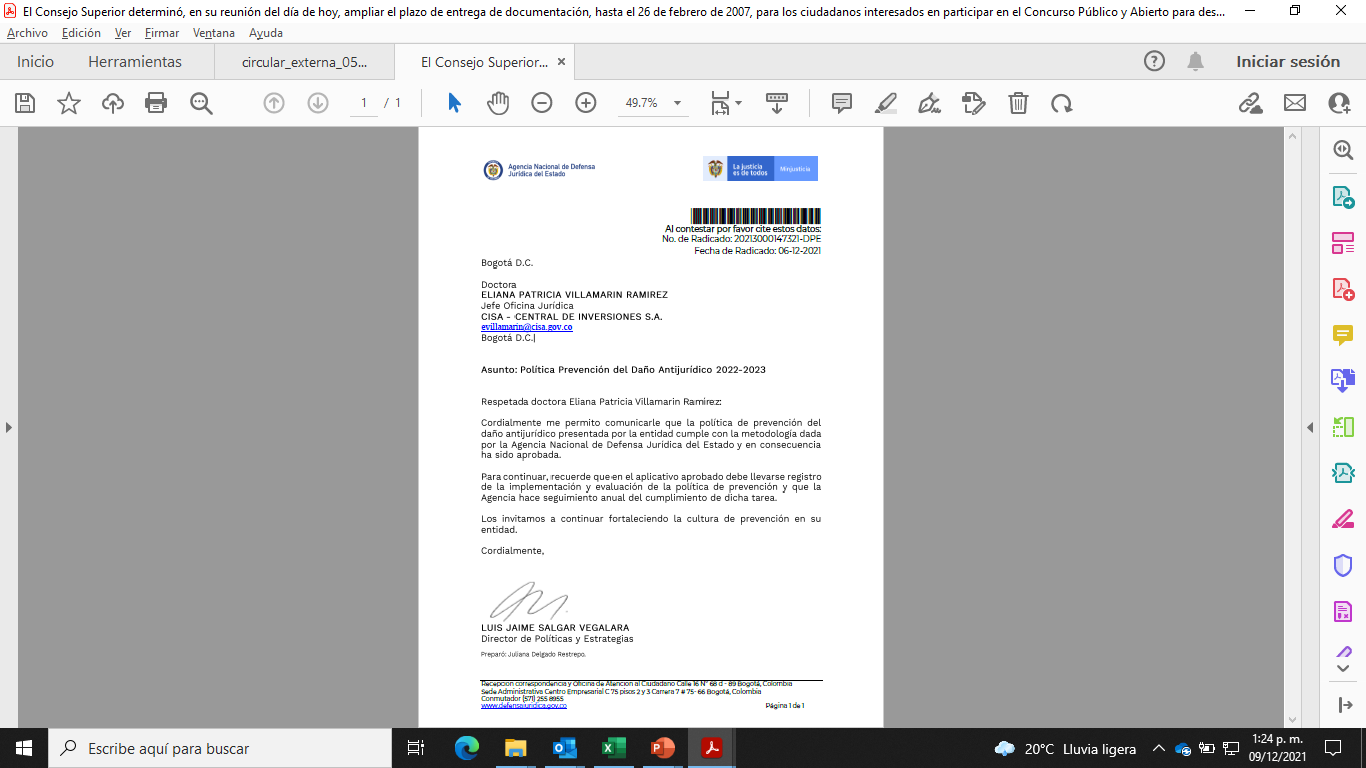 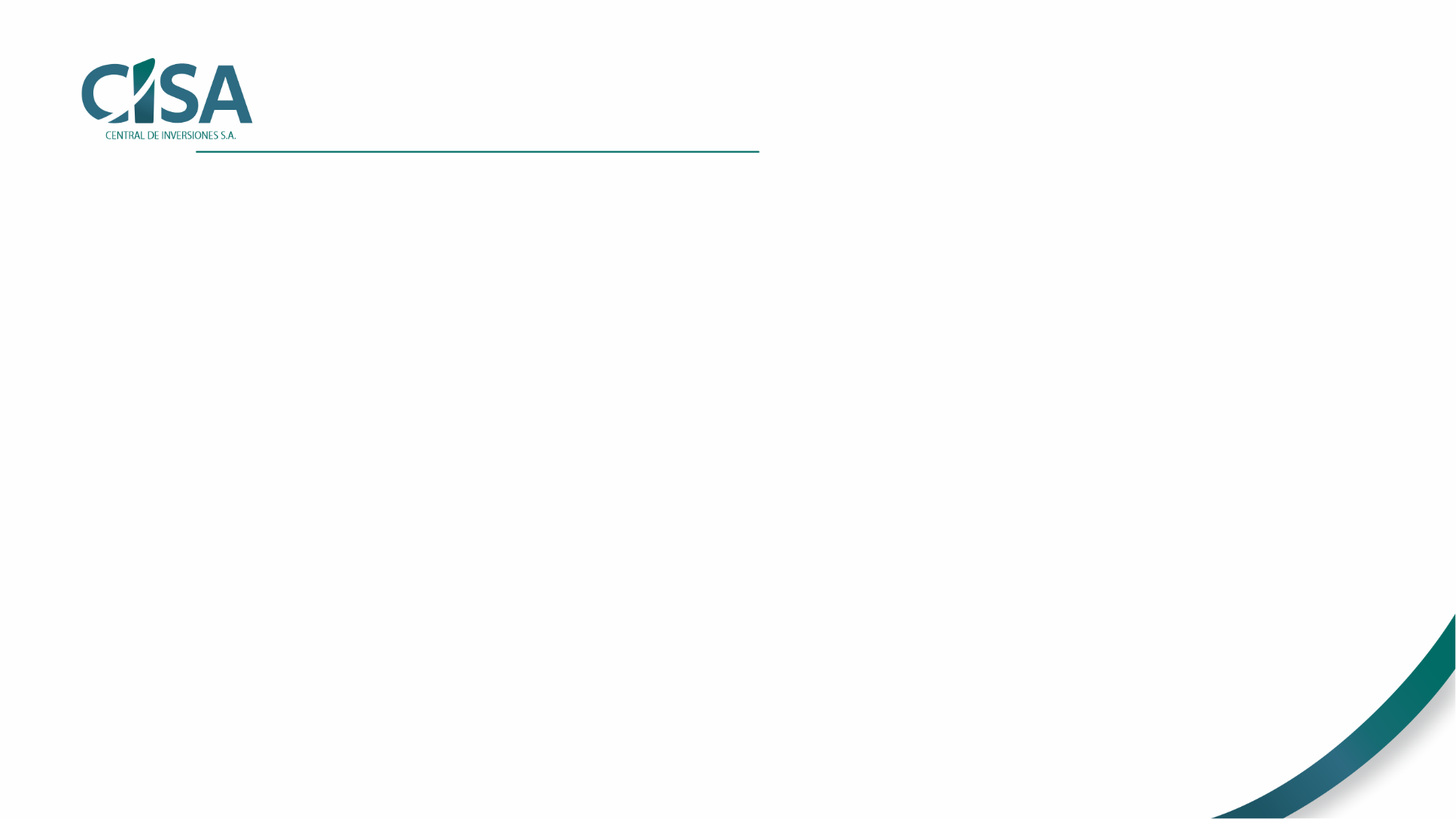 IMPLEMENTACIÓN Y SEGUIMIENTO DE LA PPDA SEGÚN DIRECTRIZ DE LA ANDJE
De conformidad con las obligaciones consagradas en el Decreto Único Reglamentario 1069 de 2015, el Comité de Conciliación de cada entidad, es el órgano competente para implementar y hacer seguimiento a la política encaminada a prevenir el daño antijurídico. 

Así mismo, el numeral 1.5 del Memorando Circular No. 039 de CISA, estipula entre una de las funciones del Comité de Conciliación, ejecutar las políticas de prevención del daño antijurídico.

Solicitud al Comité

Se solicita al Comité de Conciliación la ratificación de la aprobación de la Política de Prevención del Daño Antijurídico de CISA para su implementación en el período comprendido desde enero de 2022 a diciembre de  2023.
* PPDA: Política prevención del daño antijurídico.
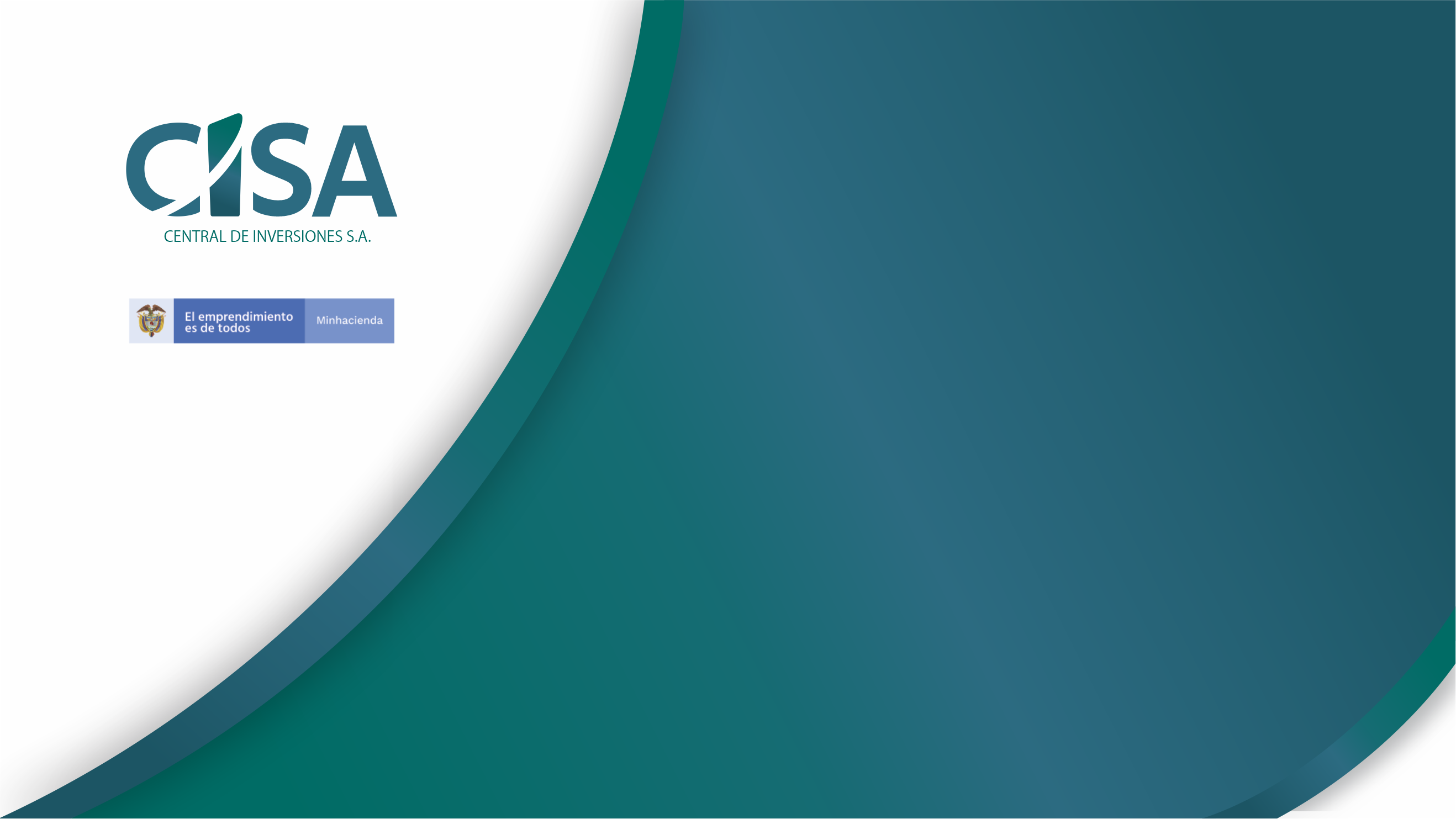 Gracias